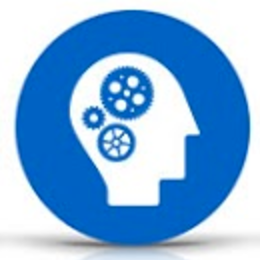 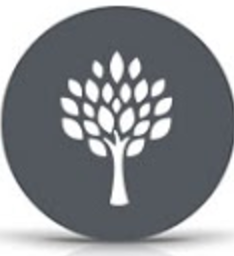 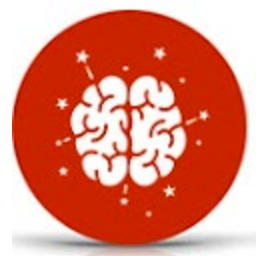 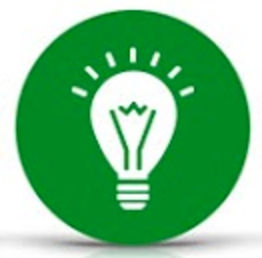 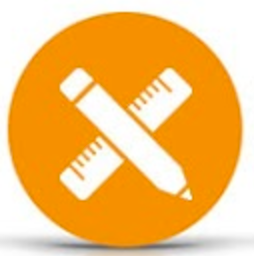 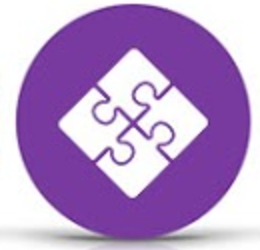 EC 212Pratiques numériques en milieu scolaire
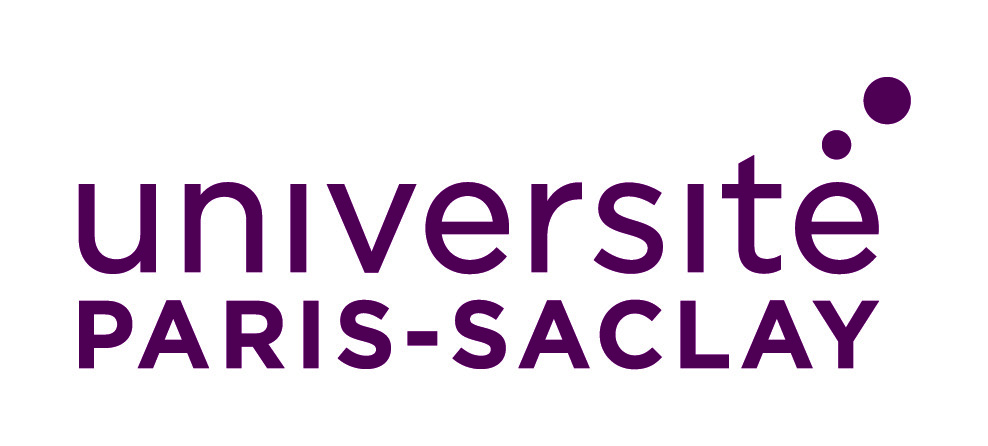 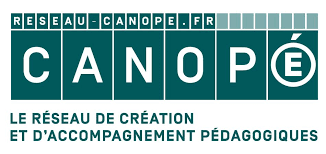 Plan du CM de l’EC 212
Présentation générale de l’EC 212

Modalités de contrôle des connaissances

III. Présentation du cadre de référence des compétences numériques (CRCN) à l’école élémentaire

IV. Création d’un environnement numérique de travail
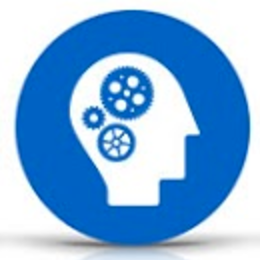 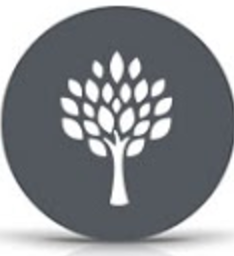 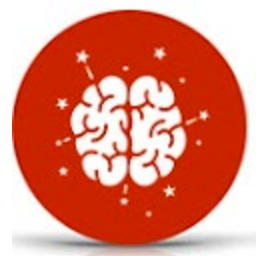 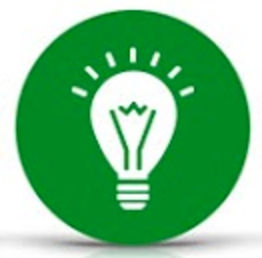 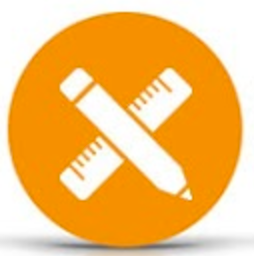 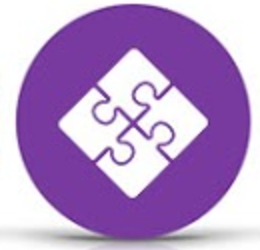 I.Présentation générale de l’EC 212
Objectifs de l’EC 212
Objectif général : développer les compétences pédagogiques numériques des futurs enseignants du 1er degré 

Objectif 1 : favoriser l’enseignement et les apprentissages par l’instrumentation des pratiques professionnelles

Objectif 2 : exploiter des ressources multimédias interactives

Objectif 3 : construire des supports dédiés à l’évaluation

Objectif 4 : prendre en compte la diversité des élèves (dont l’école inclusive)
Evaluation de l’EC 212
Critères de réussite :

Savoir sélectionner, adapter et/ou créer des ressources pédagogiques numériques au 1er degré pour une mise en situation simulée ou aménagée

Savoir concevoir et mettre en œuvre, en collaboration, des situations pédagogiques d’apprentissage et d’évaluation du 1er degré
Programme de la formation
Organisation de l’EC 212
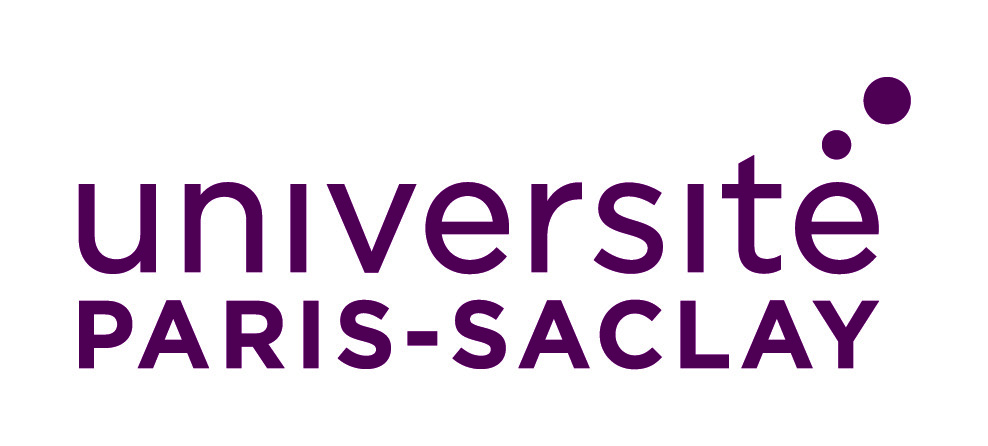 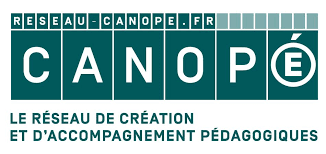 MISE EN PRATIQUE

PRÉSENTATION DES OUTILS
MANIPULATION
CONCEPTION D’ACTIVITÉS
APPROCHE THÉORIQUE

PROGRAMMES SCOLAIRES
OBJECTIFS PÉDAGOGIQUES
TRAVAIL EN DEMI GROUPE
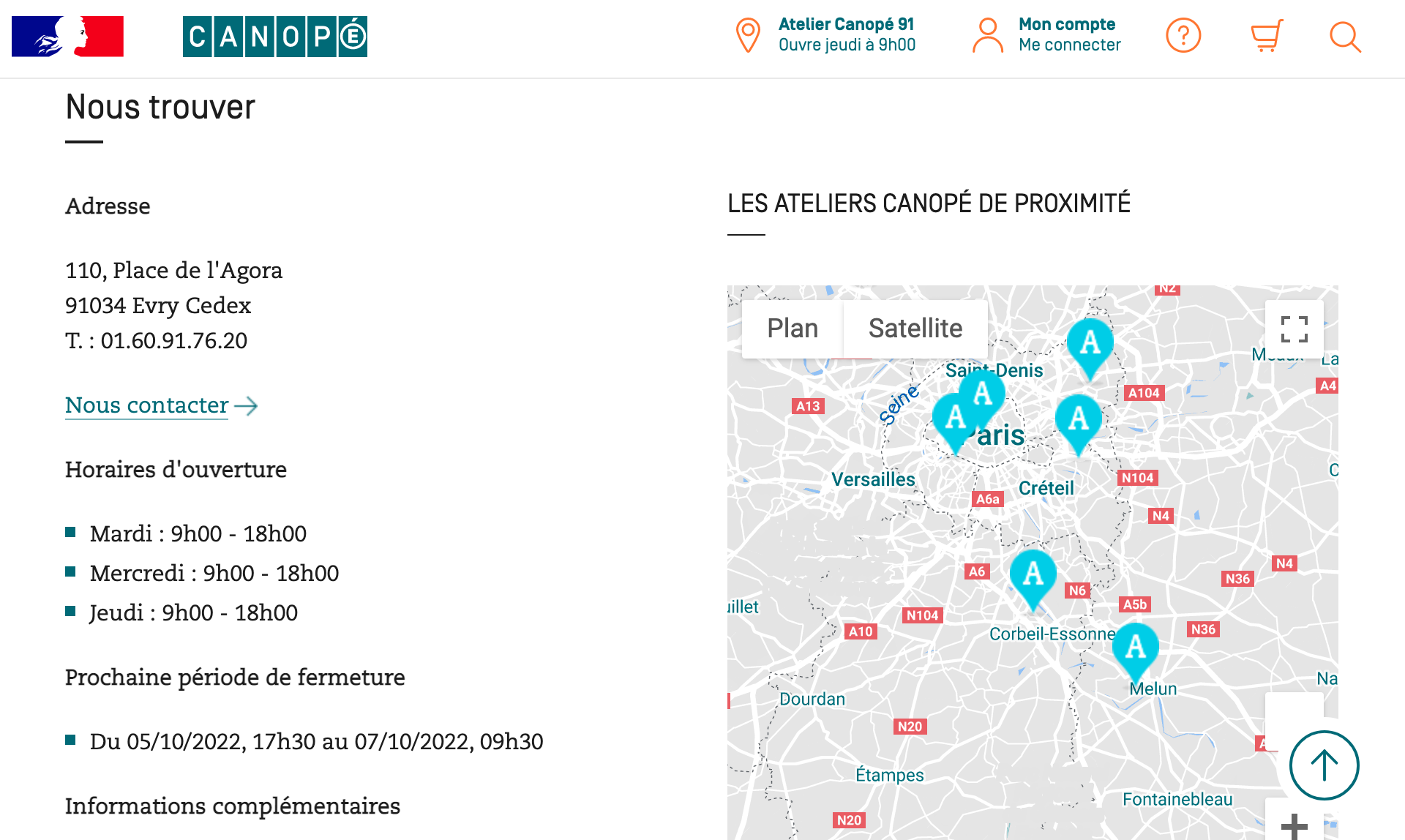 Pour se rendre à l’atelier : 
Stationner au centre commercial Evry 2
Se diriger  dans le centre commercial vers la bibliothèque, le théâtre
https://www.reseau-canope.fr/academie-de-versailles/atelier-canope-91-evry.html#reperer
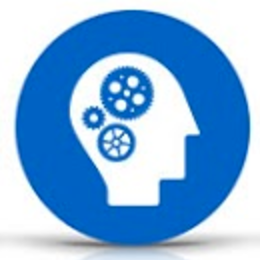 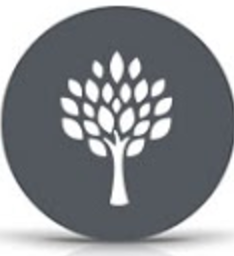 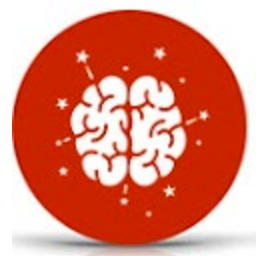 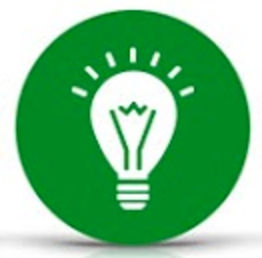 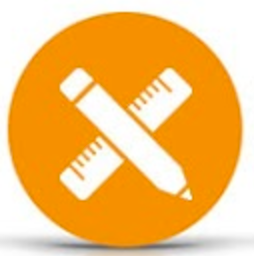 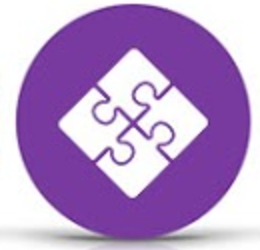 II.Modalités de contrôledes connaissances
Modalités de contrôledes connaissances de l’EC 212
Valider le PIX +EDU « Les essentiels »
https://app.pix.fr/campagnes/SDTTRP931/presentation :  code  SDTTRP931. 

Réalisation d’une séquence/séance pédagogique dans le cadre de la classe du SOPA ou du SR qui :
met en œuvre l’usage d’outils numériques,
et/ou qui développe la culture numérique des élèves.

Rédaction d’un compte-rendu composé de 3 parties : 5 pages maximum
I. La conception : fiche séquence / séance (1 à 2 pages)
II. La mise en œuvre : descriptif in vivo (illustrations 	avec des prises de vues de la classe et/ou des travaux d’élèves) (1 à 2 pages)
III. Le retour réflexif : réussite, remédiation à envisager (1 page)
Programme de la formation
Pix EDU+
Deux volets d’évaluation : 

Positionnement sur le volet automatisé du PIX +EDU "Les essentiels« .
Volet est accessible depuis votre compte pix sur https://pix.fr/
puis "J'ai un code"  Code : SDTTRP931. (environ 2 heures de travail)
 A travailler avant les TD afin de pouvoir poser vos questions, et avant le 7 avril.

Evaluation des étudiants à partir du volet professionnel de PIX+EDU.
 A partir des productions de TD des étudiants (un projet) et de leur retour (possibilité d'une mise en œuvre simulée entre étudiants ou réelle en classe avec des élèves


Pour préparer l’évaluation PIX+EDU, 
1- Visionner les tutoriels suivants https://tutos.pix.fr/edu.
2- Entrainez-vous sur M@gister https://magistere.education.fr/dgesco/enrol/index.php?id=2969
Consignes de travail
Positionnement sur le volet automatisé 
 PIX +EDU « Les essentiels » 


Ouvez votre compte Pix sur https://pix.fr/
Aller dans l’onglet  "J'ai un code"  Code : SDTTRP931.
Débuter le positionnement (environ 2 heures de travail)
 A terminer avant les TD afin de pouvoir poser vos questions
Téléchargement des notes  par Laure le 7 avril.
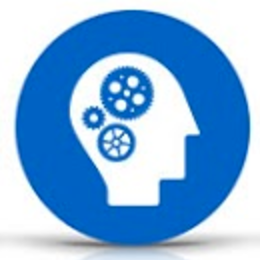 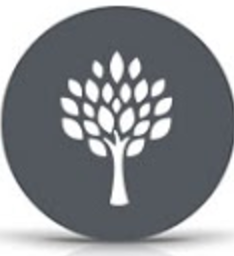 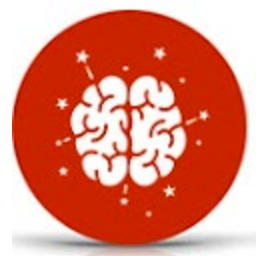 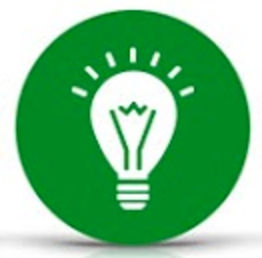 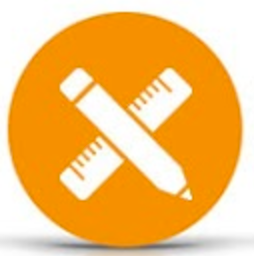 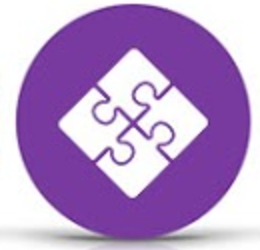 III.Présentation du CRCN à l’école élémentaire
Le cadre de référence des compétences numériques (CRCN)
1. Fiche d’identité du CRCN
- Mis en œuvre à la rentrée 2019
Etablit par le ministère de l’éducation nationale et de la Jeunesse et celui de l’enseignement supérieur
Inspiré du cadre européen
Valable de l’école à l’université
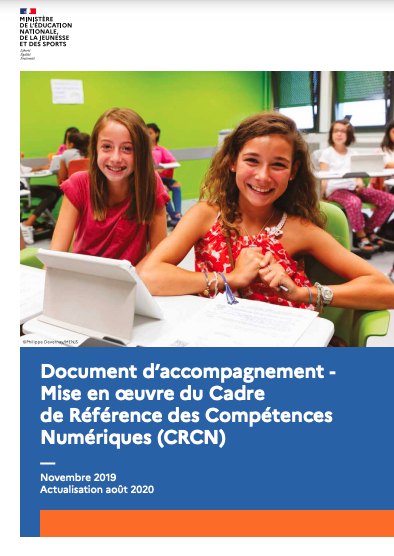 https://eduscol.education.fr/document/20404/download
UNE CONTINUITÉ ET UNE COHÉRENCE  À PLUSIEURS ÉCHELLES
LYCÉE
UNIVERSITÉ
ECOLE PRIMAIRE
COLLÈGE
ECOLE MATERNELLE
MINSTÈRE DE L’ÉDUCATION NATIONALE ET DE LA JEUNESSE
MINSTÈRE DE L’ENSEIGNEMENT SUPÉRIEUR
ÉCHELLE NATIONALE
ÉCHELLE EUROPÉENNE
UNE CONTINUITÉ ET UNE COHÉRENCE DE L’ÉVALUATION
LYCÉE
UNIVERSITÉ
ECOLE PRIMAIRE
COLLÈGE
ECOLE MATERNELLE
UN BILAN DE MAITRISE DES COMPÉTENCES DES ÉLÈVES EN CM2 ET EN SIXIÈME
Pix junior en CM1 en phase test
UNE CERTIFICATION EST DÉLIVRÉE EN FIN DE CYCLE 4
Pix
UNE CERTIFICATION EST DÉLIVRÉE EN FIN DE CYCLE TERMINAL
Pix
REMPLACE LE B2i 
(Brevet informatique et Internet)
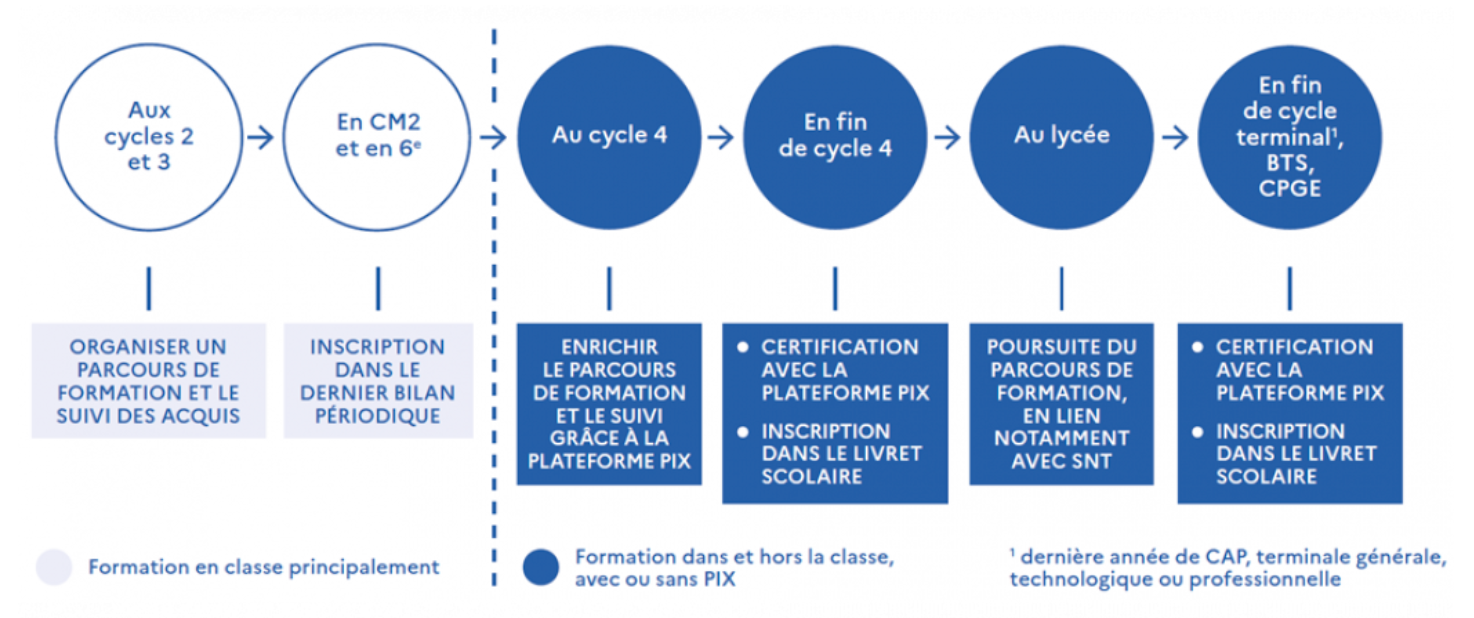 Source : Infographie du site Eduscol
Le cadre de référence des compétences numériques (CRCN)
2. En lien avec le socle commun de connaissances, de compétences et de culture (2016)

Le SCCC contribue à l’apprentissage des langages informatiques, des médias et de la citoyenneté
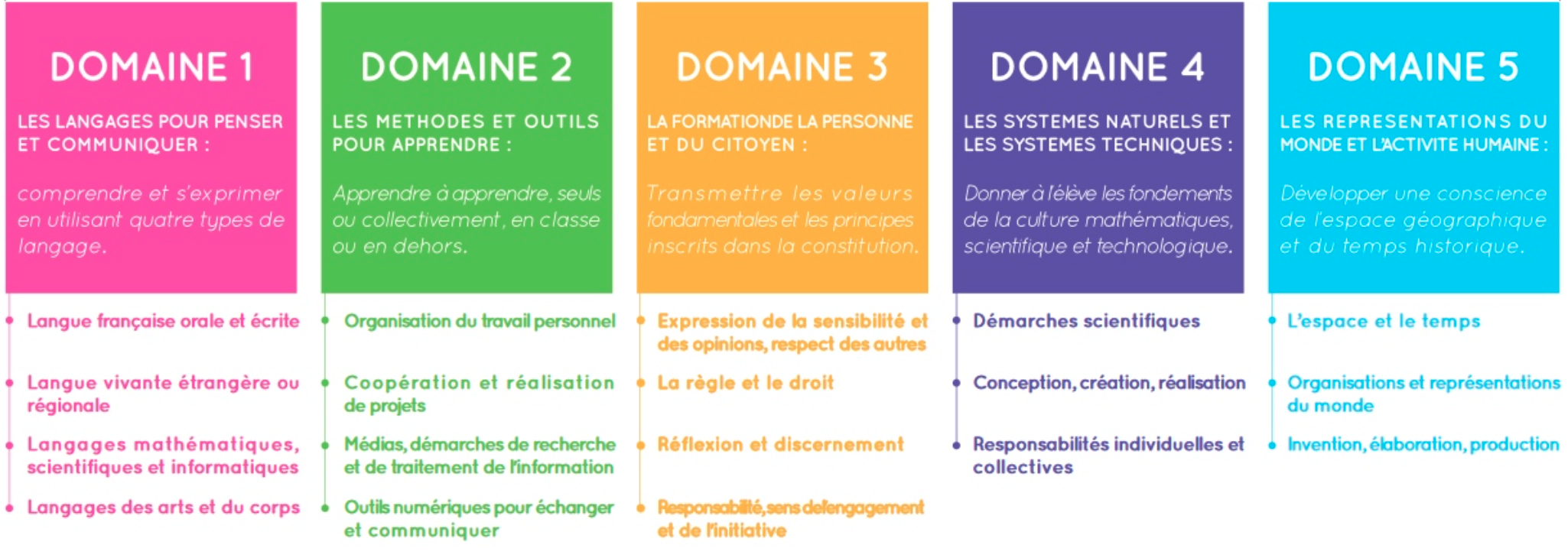 Le cadre de référence des compétences numériques (CRCN)
3. En lien avec les programmes d’enseignement (2016)

De la maternelle au lycée
Inscription de la nécessité d’acquérir et de maitriser des compétences numériques
Tous les enseignements peuvent mobiliser des outils et des ressources numériques
Le cadre de référence des compétences numériques (CRCN)
4. En lien avec le référentiel européen

Le CRCN est décliné à partir du référentiel européen, le DIGCOMP.
Pour faciliter la mobilité
 des élèves, étudiants et
 professionnels certifiés 
par le dispositif
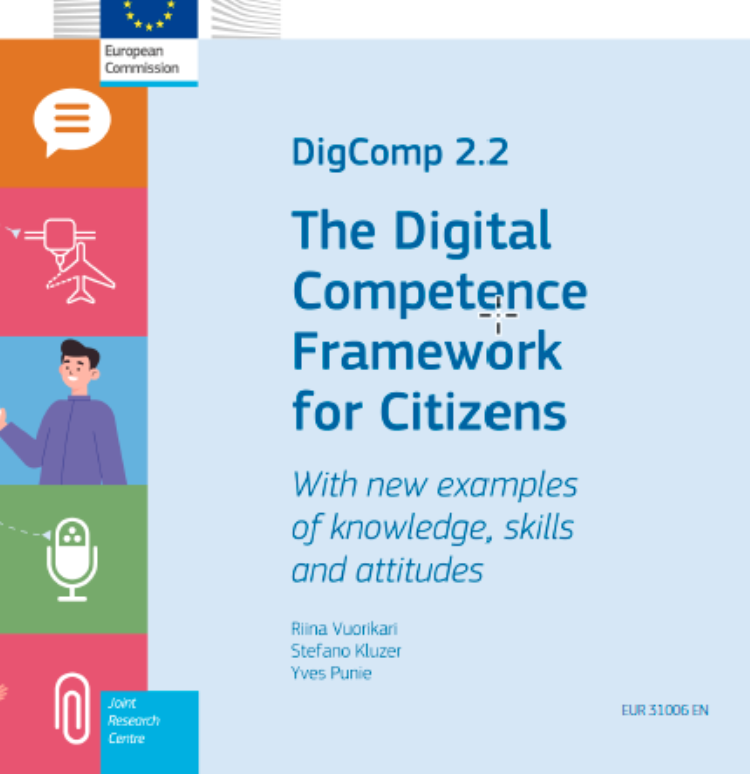 Le cadre de référence des compétences numériques (CRCN)
5. Architecture générale du CRCN

Ressource EDUSCOL à consulter :
https://eduscol.education.fr/721/evaluer-et-certifier-les-competences-numeriques
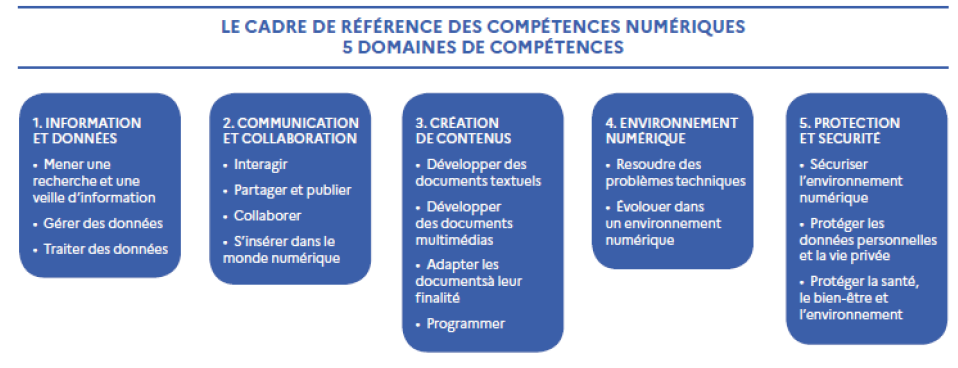 5. Architecture générale du CRCN
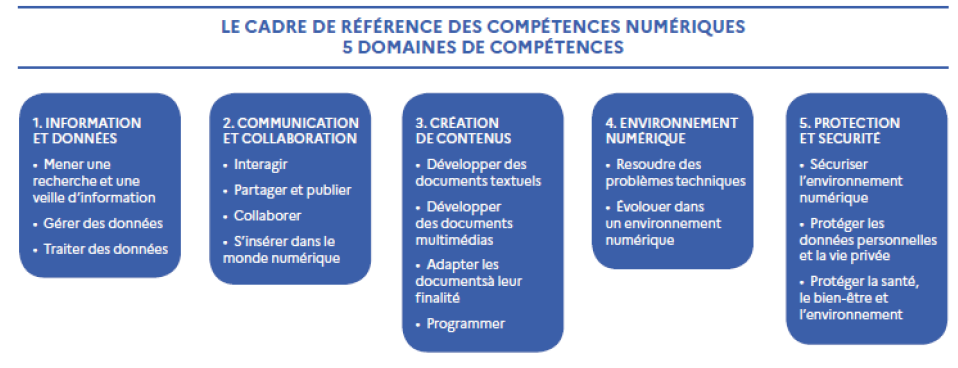 2 compétences
3 compétences
4 compétences
3 compétences
4 compétences
5 domaines
16 compétences numériques
8 niveaux de maitrises dont
	5 pour l’école primaire, le collège et le lycée 
Novice (niveau 1) 
Novice (niveau 2)
Indépendant (niveau 3)
Indépendant (niveau 4)
Avancé (niveau 5)
Le cadre de référence des compétences numériques (CRCN)
6. Comment utiliser le CRCN dans sa pratique pédagogique ?
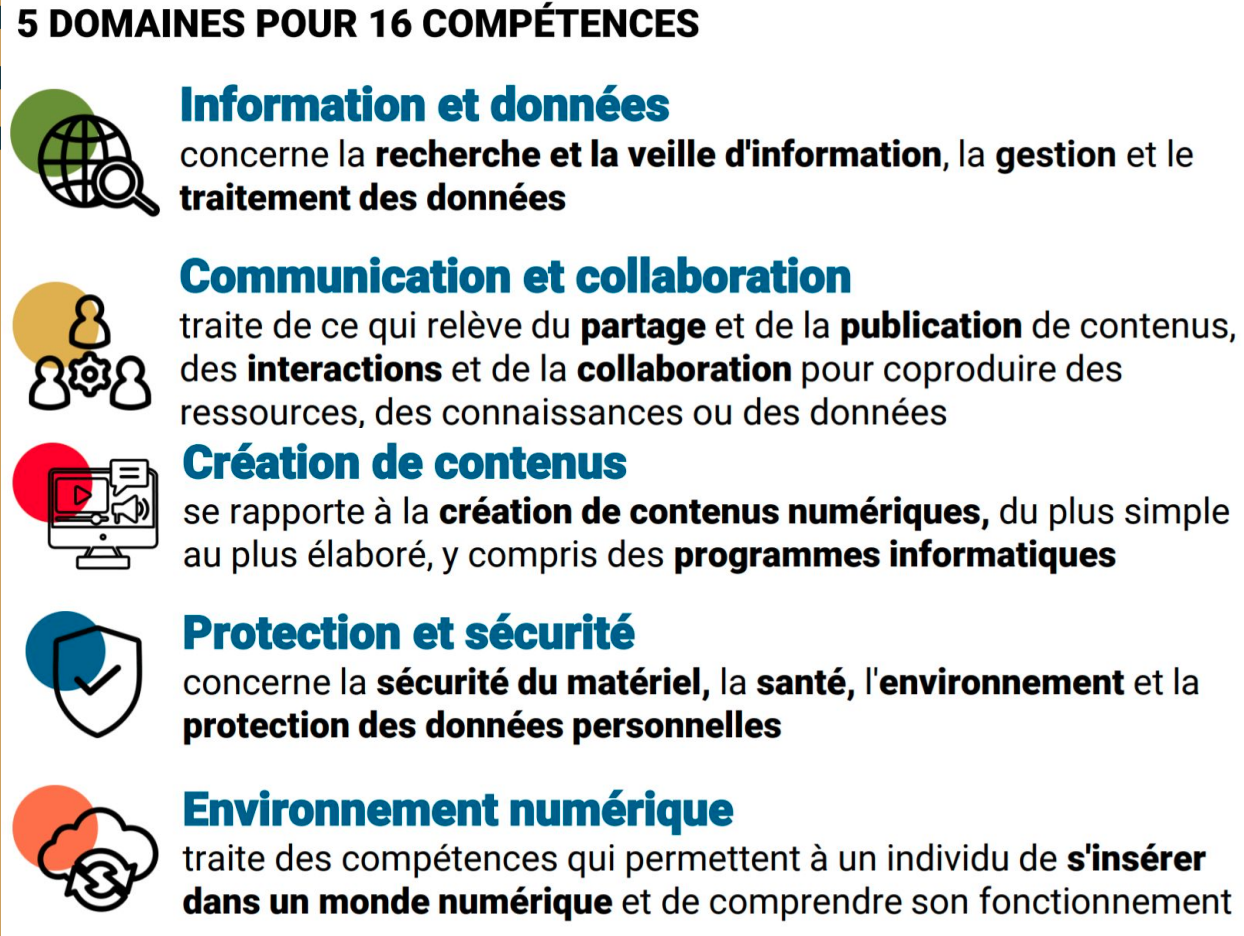 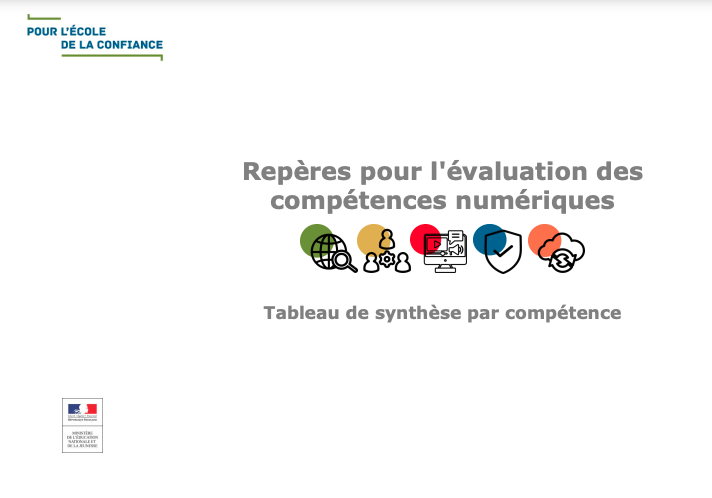 Repères de progressivité des compétences numériques (tableau de synthèse par compétence) – Entrée par domaine.
https://eduscol.education.fr/document/20392/download
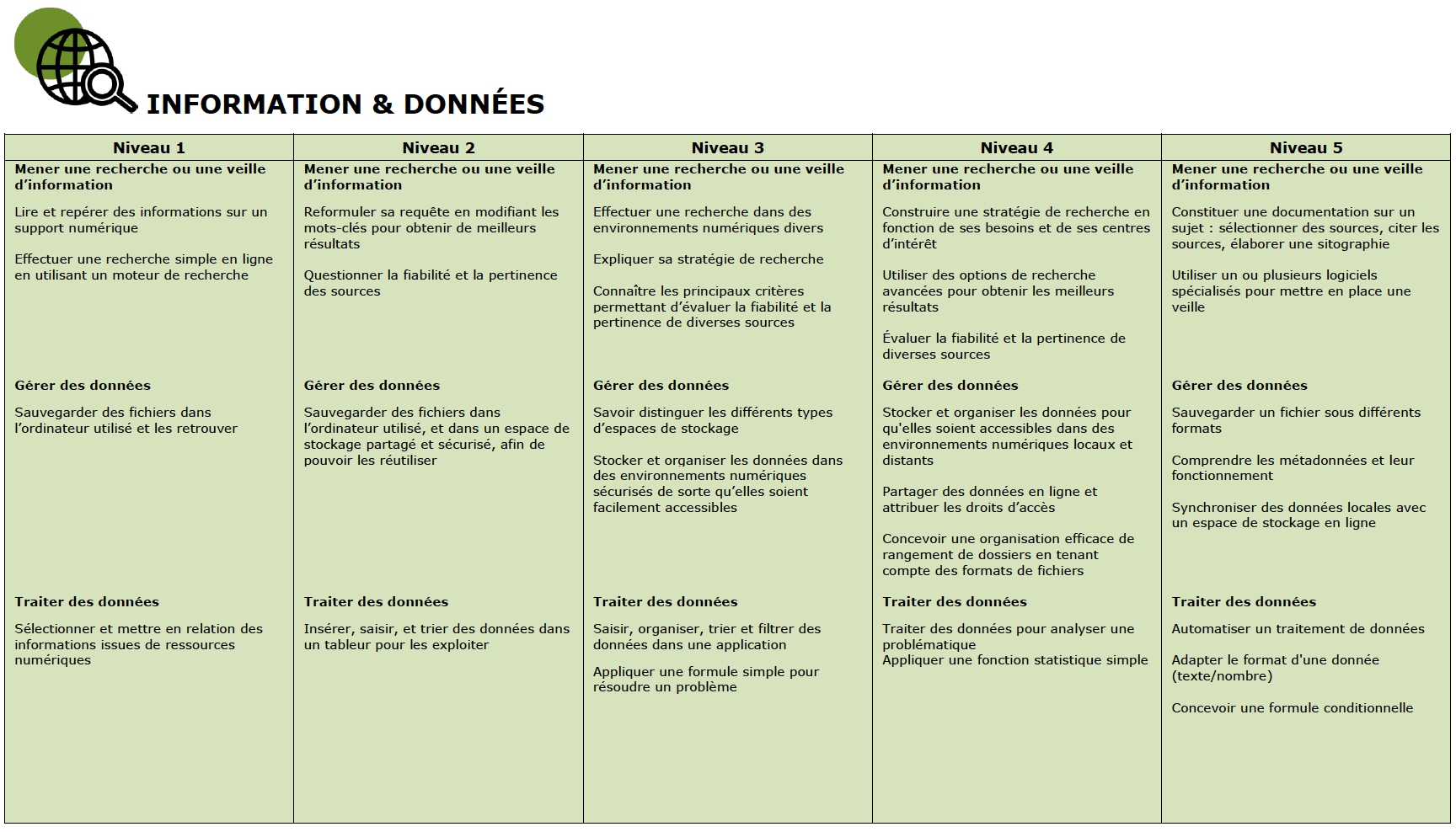 Novice (niveau 1)
Novice (niveau 2)
Indépendant (niveau 3)
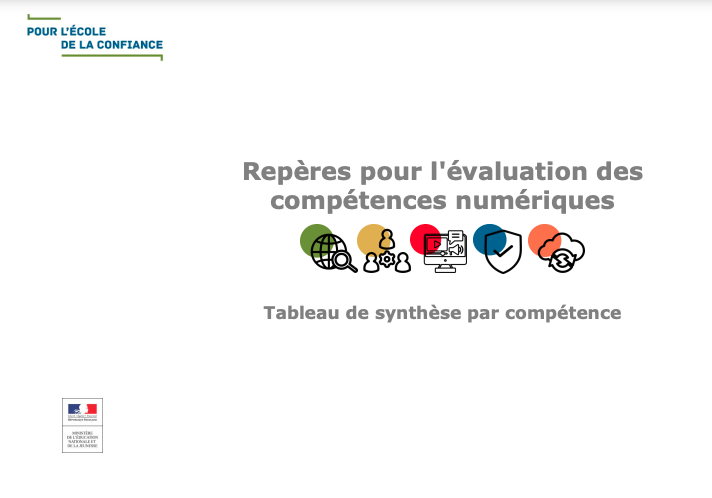 Repères de progressivité des compétences numériques (tableau de synthèse par compétence) – Entrée par niveau de maitrise. https://eduscol.education.fr/document/20392/download
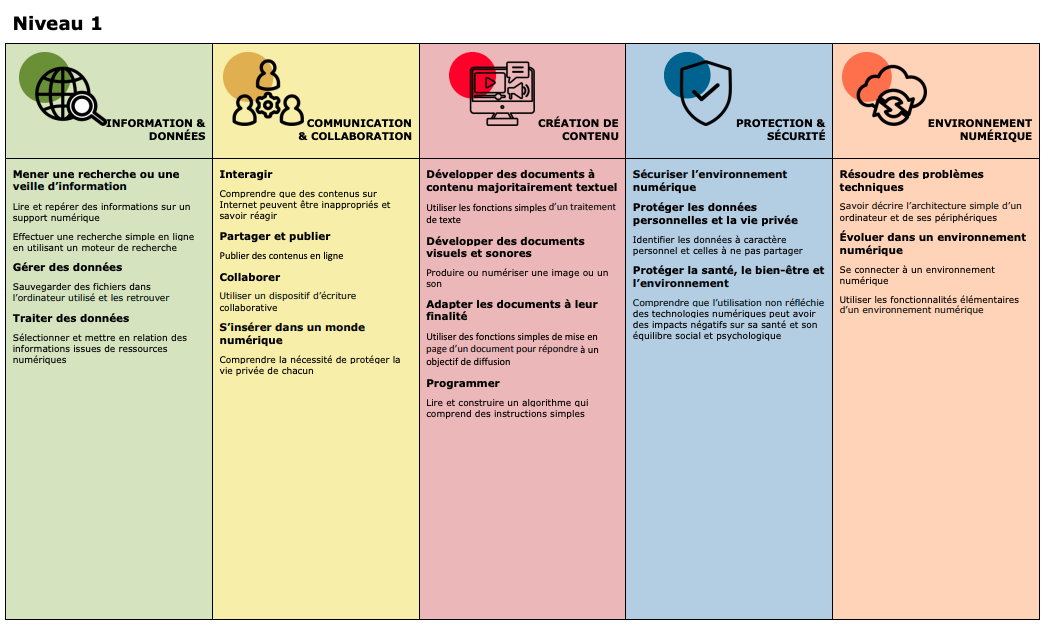 Le  site académique de Dijon incontournable : de nombreuses ressources à s’approprier :
https://tice71.cir.ac-dijon.fr/cadre-de-reference-des-competences-numeriques-crcn/
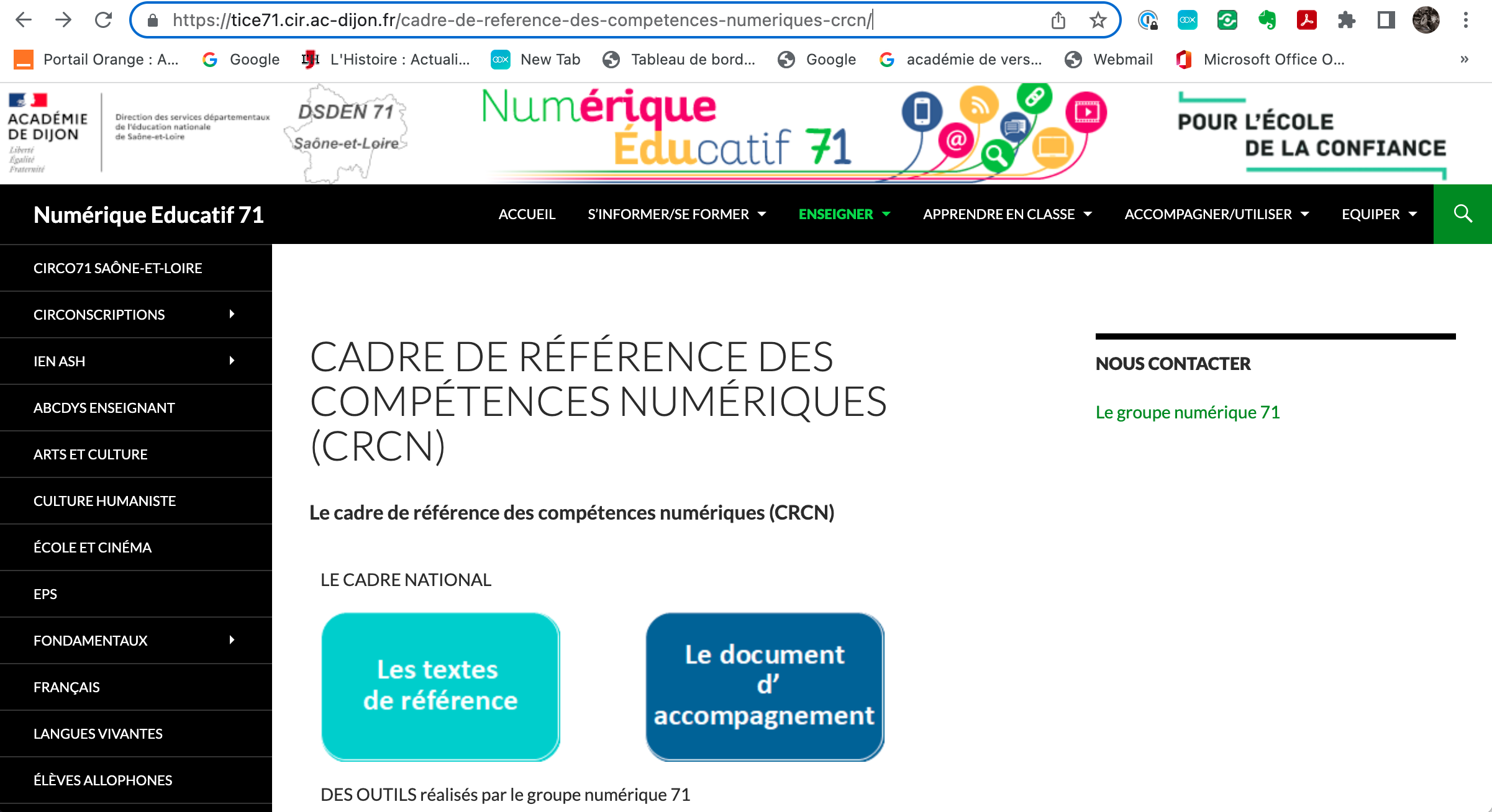 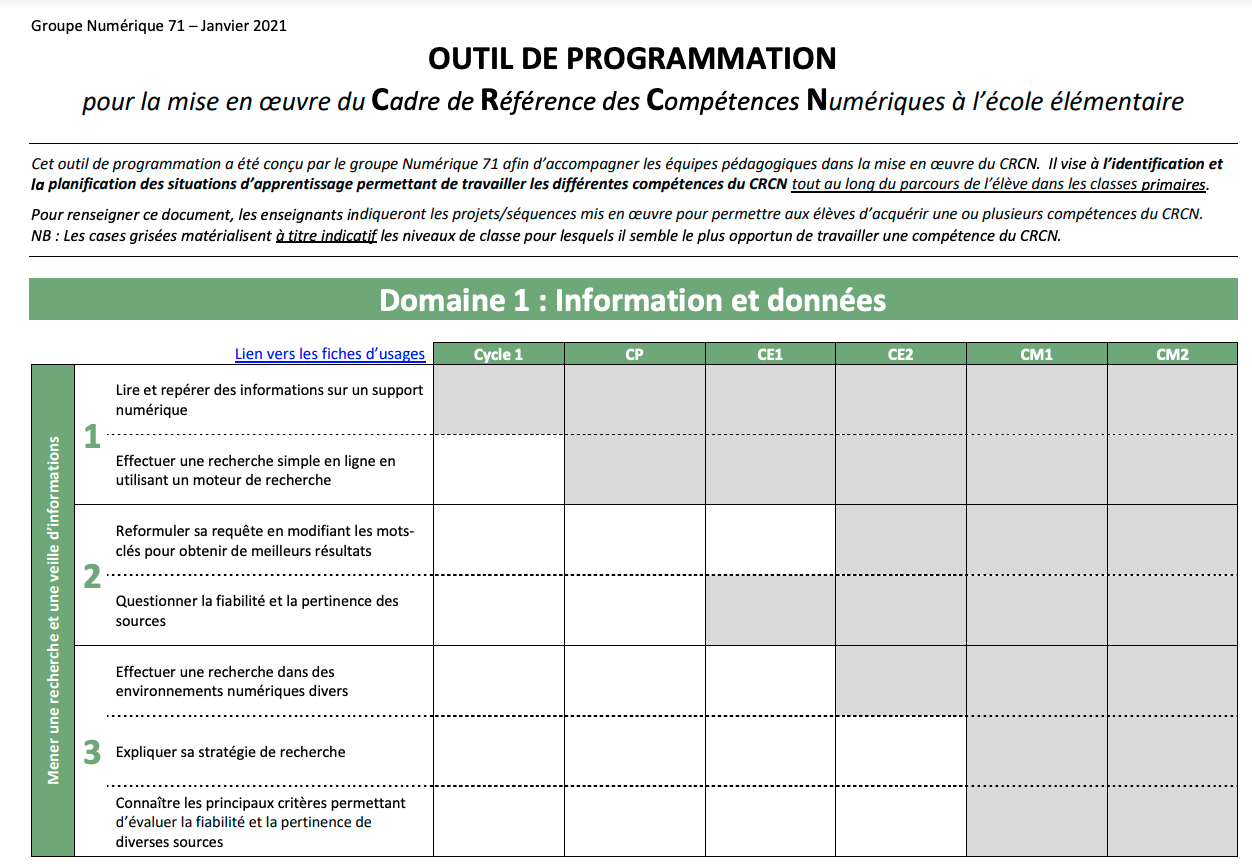 https://tice71.cir.ac-dijon.fr/wp-content/uploads/sites/5/crcn/CRCN_programmation_v4.pdf
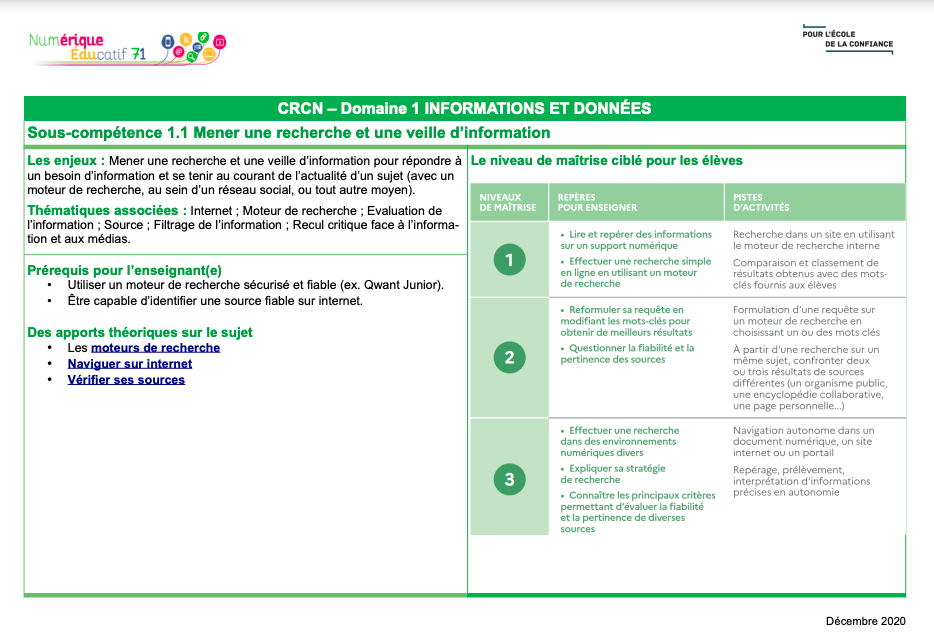 Des fiches d’usages par domaine
https://tice71.cir.ac-dijon.fr/wp-content/uploads/sites/5/crcn/1-Informations-donnees/CRCN_1.1_DEF.pdf
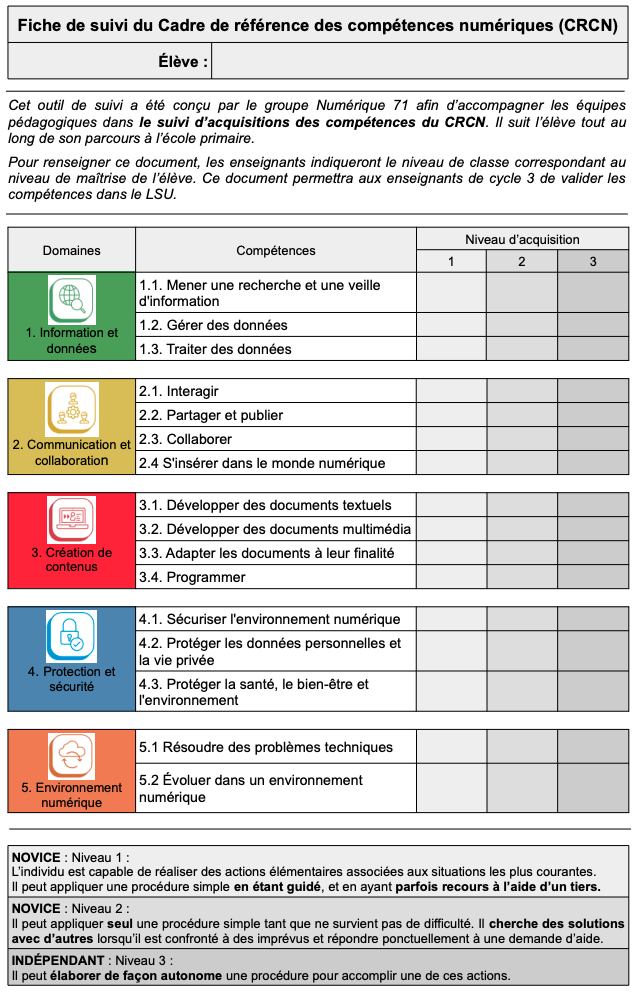 Une fiche individuelle pour les élèves
https://tice71.cir.ac-dijon.fr/wp-content/uploads/sites/5/crcn/CRCN_Grille-de-positionnement-de-leleve-vd.pdf
Un fichier de suivi Excel pour la classe
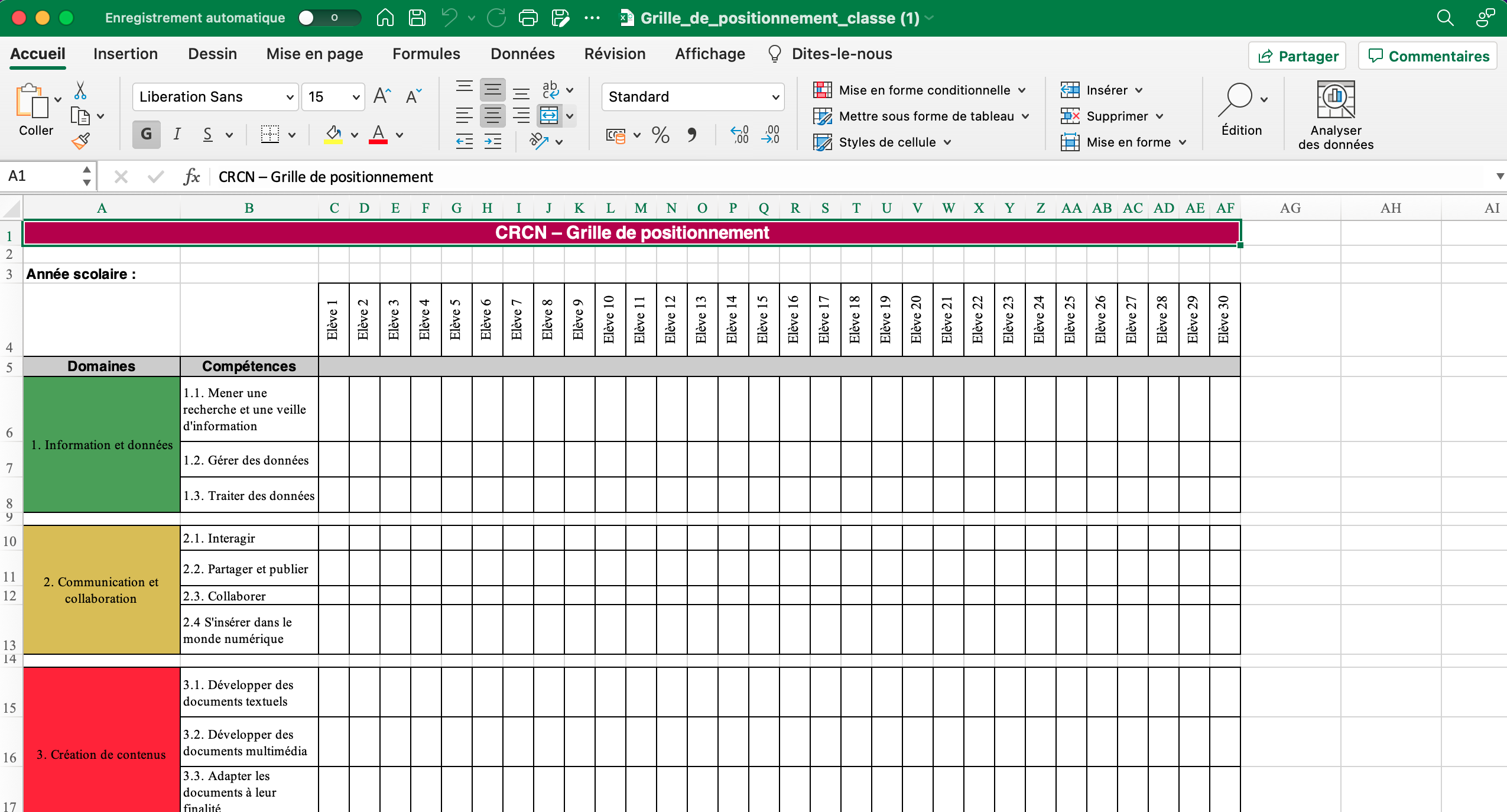 https://tice71.cir.ac-dijon.fr/le-suivi-des-competences-du-crcn-des-eleves/
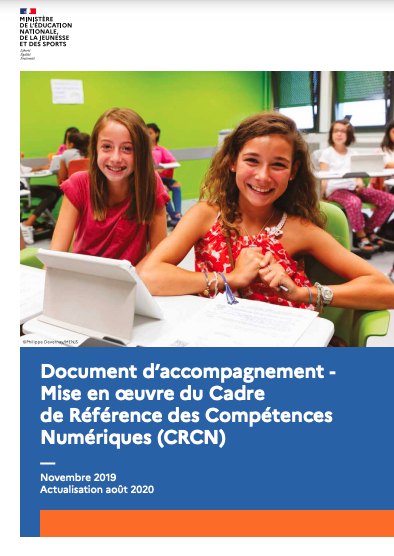 Ressources Eduscol  à télécharger

Document d’accompagnement – Mise en œuvre du CRCN (actualisé août 2020) : 



Repères de progressivité de la maîtrise des compétences numériques : 
https://eduscol.education.fr/document/20389/download



3. Repères de progressivité des compétences numériques (tableau de synthèse par compétence) – Entrée par domaine.
https://eduscol.education.fr/document/20392/download

4. Repères de progressivité des compétences numériques (tableau de synthèse par compétence) – Entrée par niveau de maitrise
https://eduscol.education.fr/document/20395/download
https://eduscol.education.fr/document/20404/download
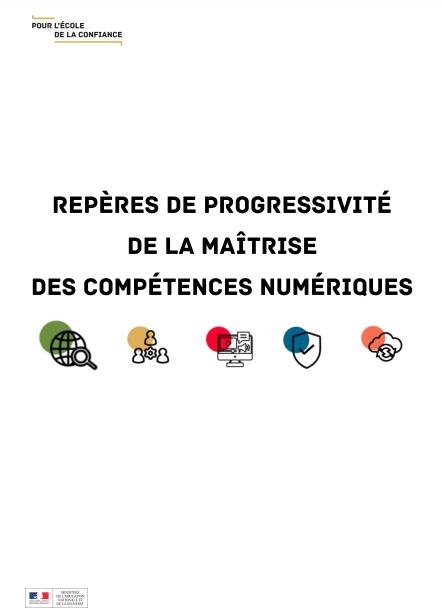 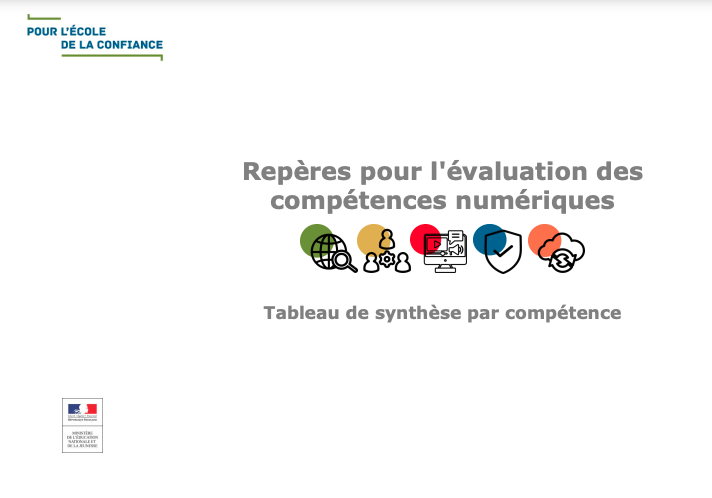 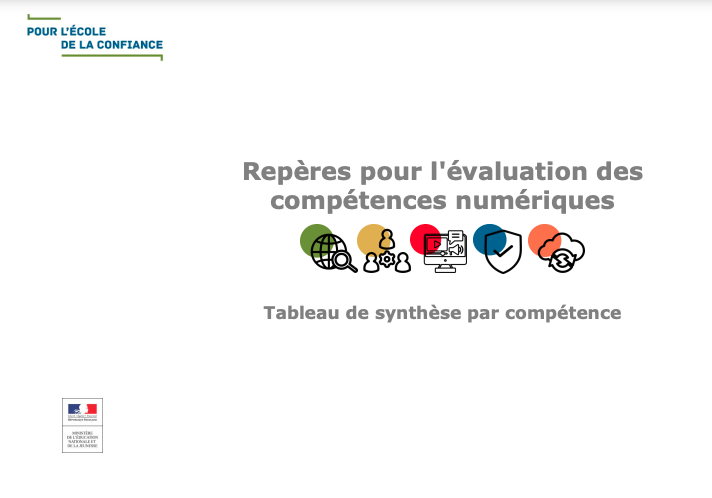 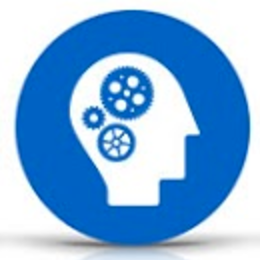 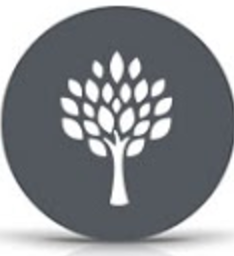 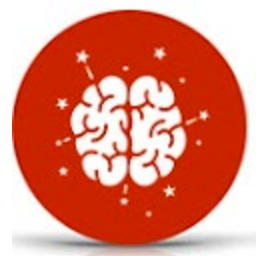 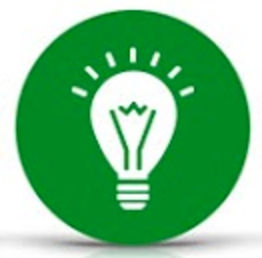 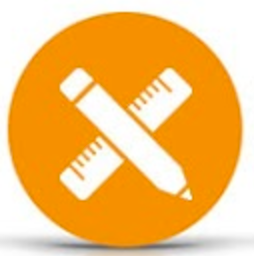 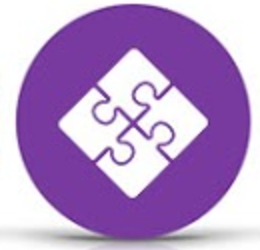 IV.Création d’un environnement numérique de travail
Consignes de travail
1. Connectez-vous au mur collaboratif Padlet :
https://padlet.com/mmelaurearnould/cr-er-son-environnement-num-rique-de-travail-ecglz552ibeqlk9p
2. Suivez votre feuille de route afin de vous constituer un environnement numérique de travail. 
Vous répondrez aux différentes questions en créant votre propre Padlet : https://fr.padlet.com

3. Une fois votre Padlet complété, vous le partagerez en envoyant le lien à l’adresse 
 laure.plancon-arnould@universite-paris-saclay.fr
Vous mettrez une cadre de couleur différent pour les ressources qui vous sont personnelles.
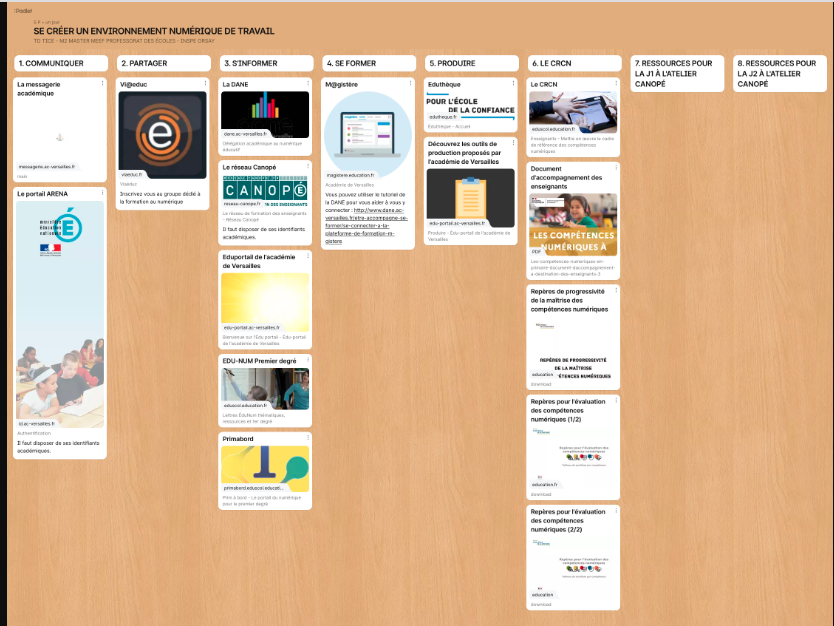 https://padlet.com/histoirenumerique/6g24acli4jkr